Путешествие на остров
 «Мир неорганических
 веществ»
8класс
Разработка учителя химии МАОУ «Красночетайская СОШ» Мидаковой Н.В.
Цель.
обобщить и систематизировать ЗУН по теме «Основные классы неорганических веществ»
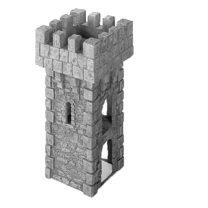 Темная 
сторона
Пещера
забытых
 веществ
Замок 
КОСО
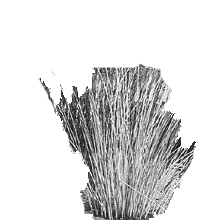 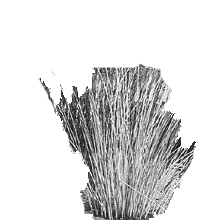 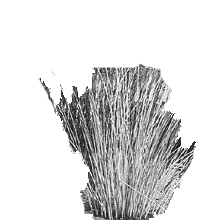 Река 
ошибок
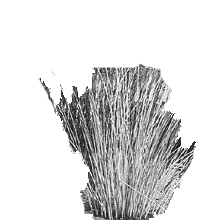 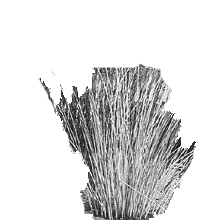 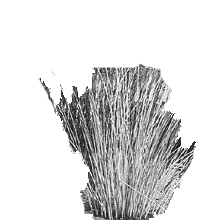 Лабиринт
КАРТА
 ОСТРОВА
Замок КОСО
Посмотреть  карту
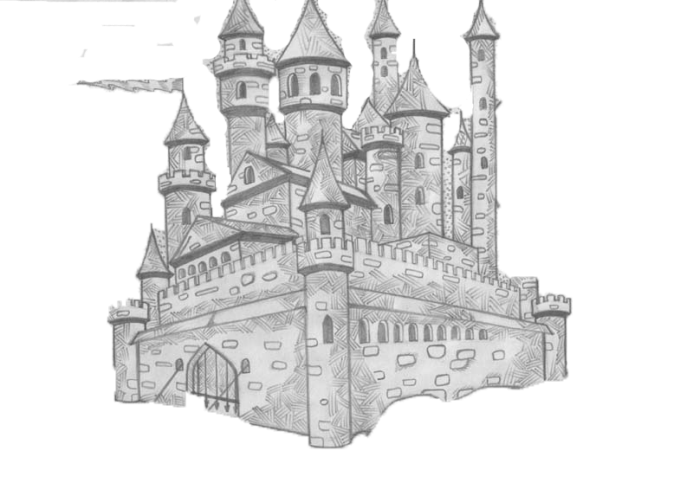 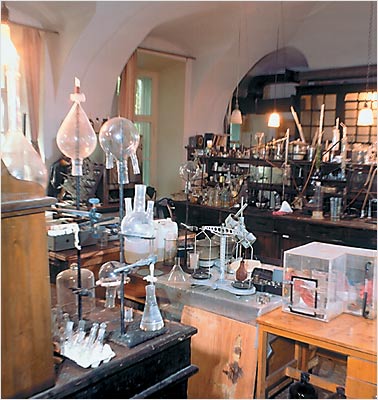 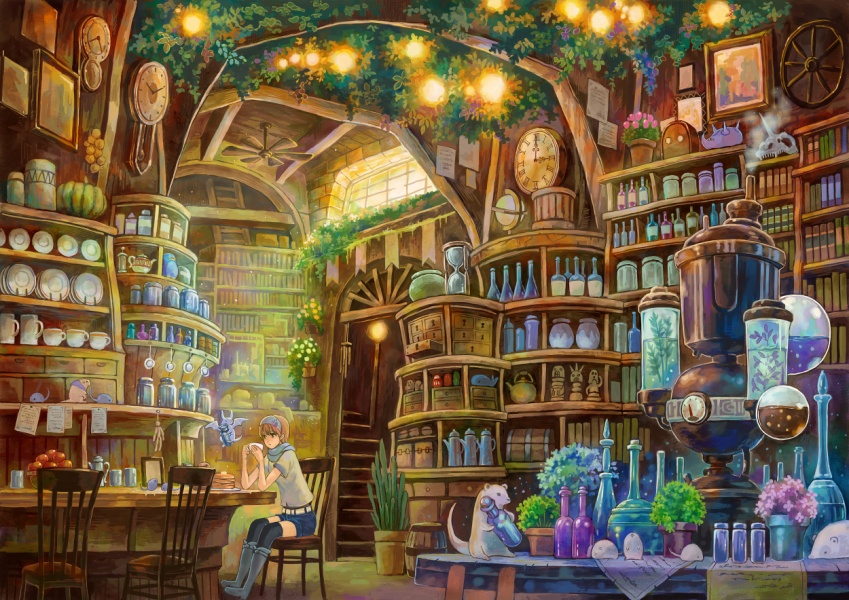 Комната «Оксиды»
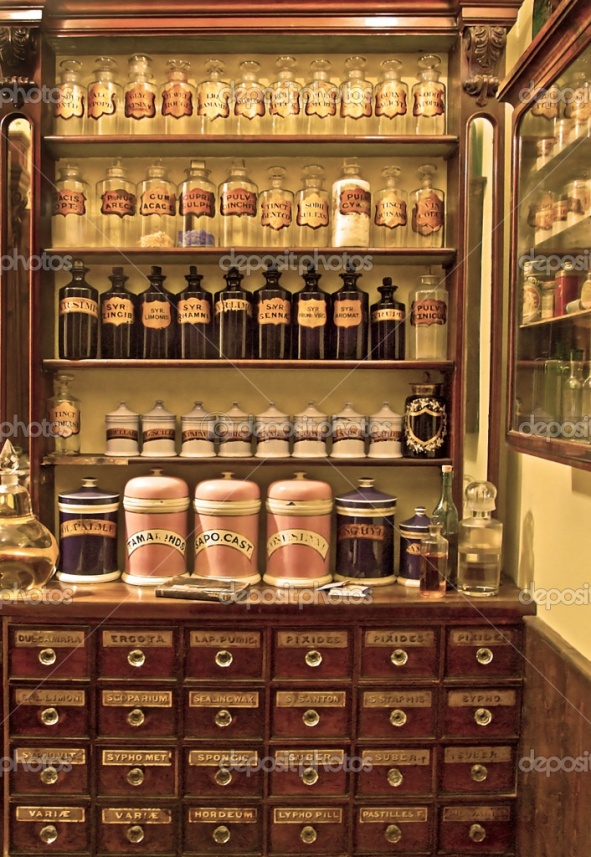 Комната «Кислоты»
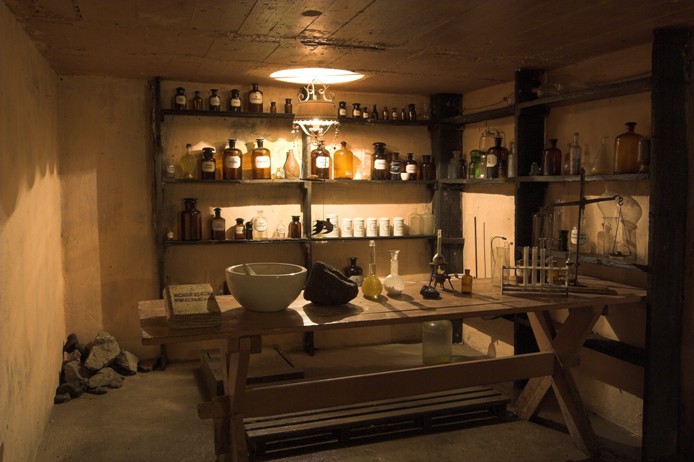 Комната «Основания»
Комната «Соли»
Замок КОСО
Вернутся в замок
Выберите склянки с оксидами
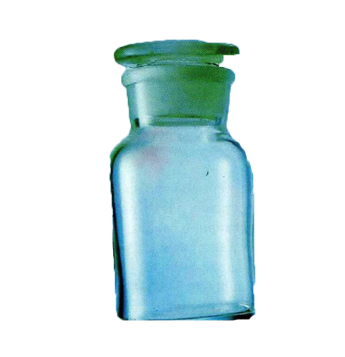 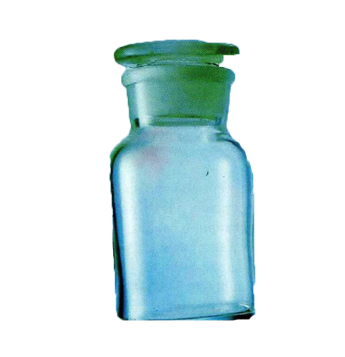 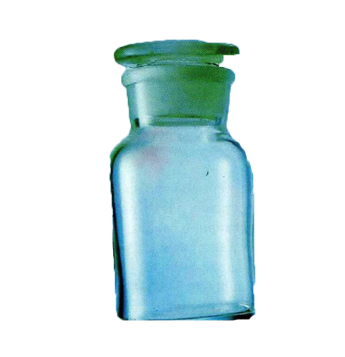 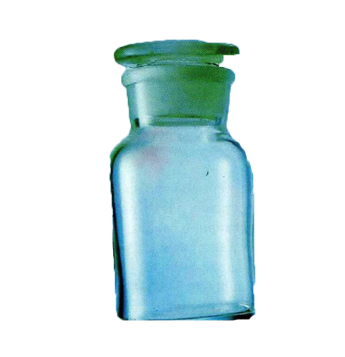 Ошибка
КОH
Молодец
NО
Молодец
CO2
Ошибка
NaCl
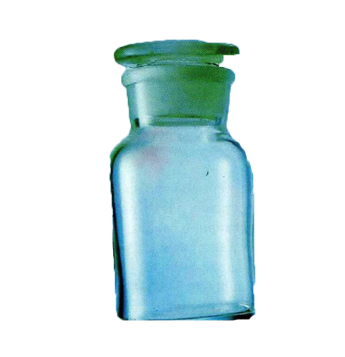 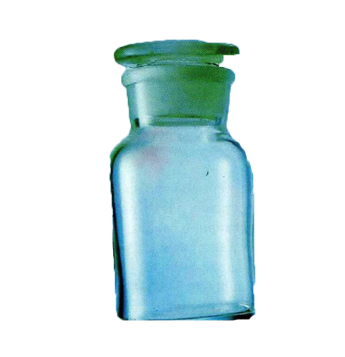 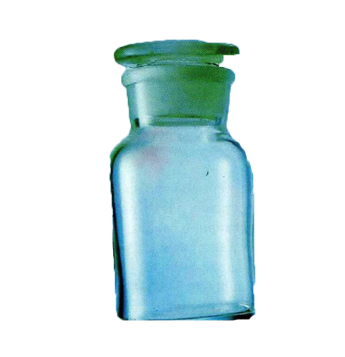 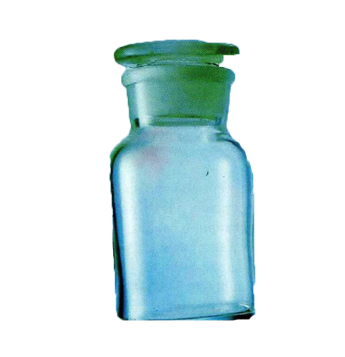 Ошибка
HNO3
Молодец
К2О
Ошибка
NaОH
Молодец
MnO2
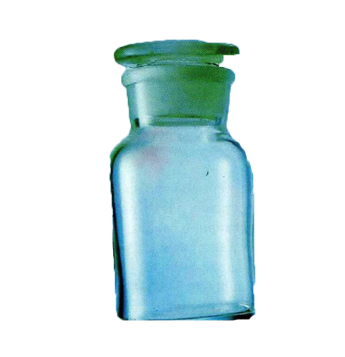 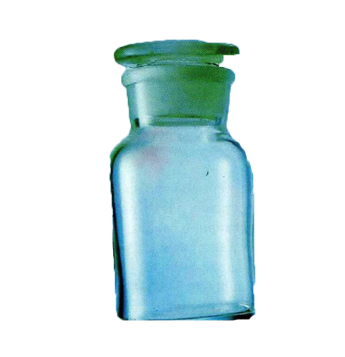 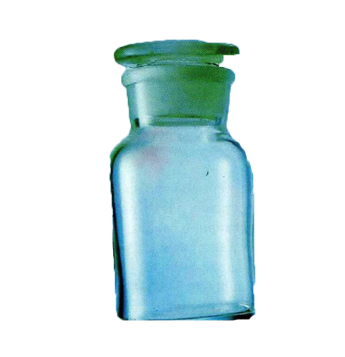 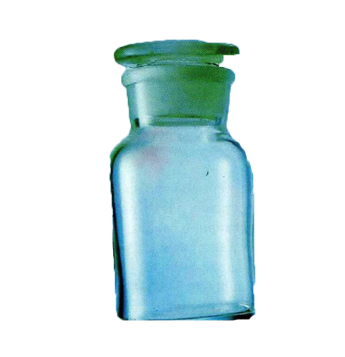 Ошибка
H2S
Ошибка
ZnCl2
Молодец
Р2О5
Молодец
CaО
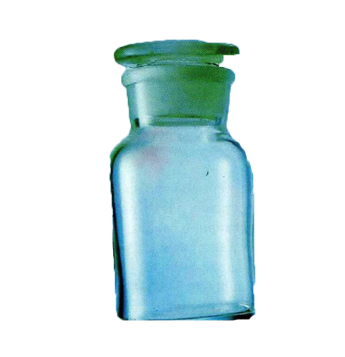 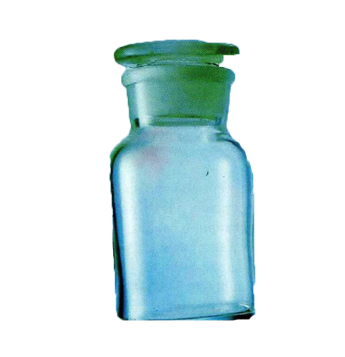 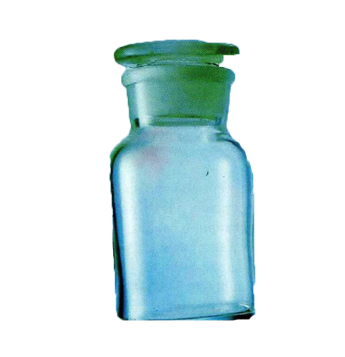 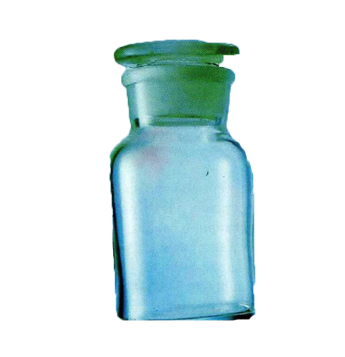 Ошибка
H2CO3
Молодец
SO2
Ошибка
Al2S3
Ошибка
CuSO4
Замок КОСО
Вернутся в замок
Выберите склянки с основаниями
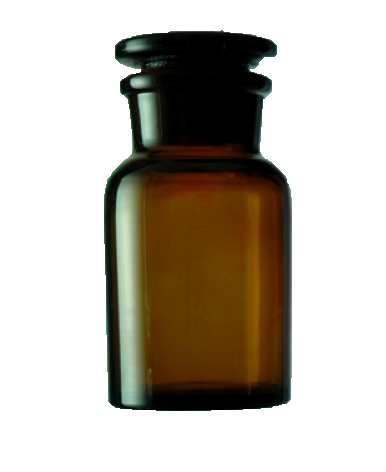 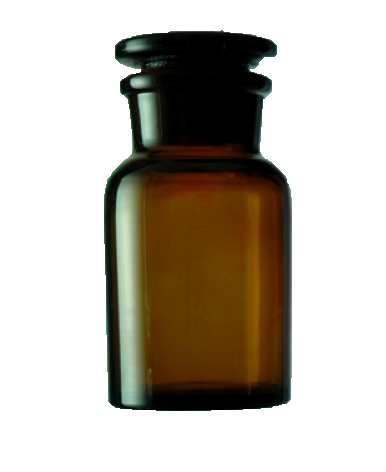 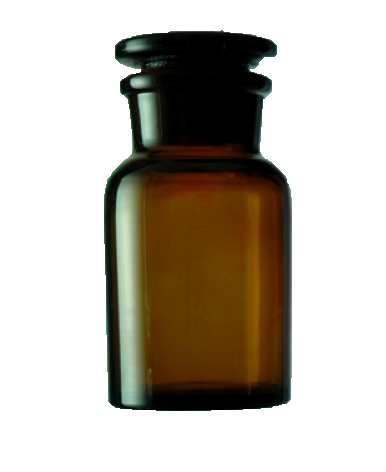 Ошибка
К2О
Молодец
КОH
Молодец
NaОH
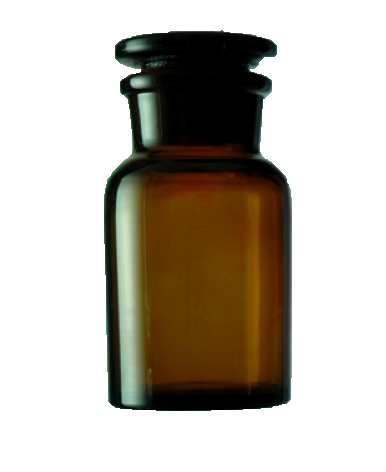 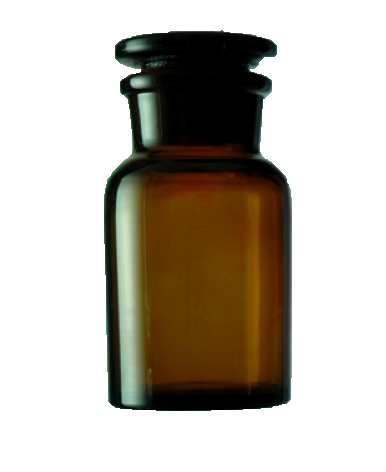 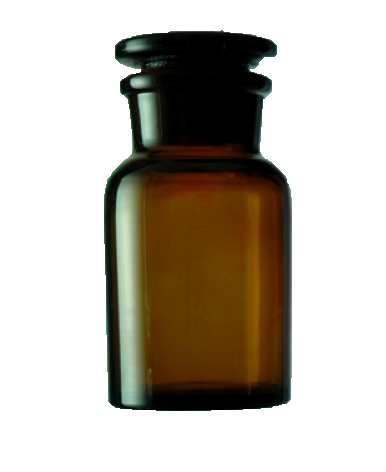 Ошибка
CuCl2
Ошибка
HCl
Молодец
Ca(ОH)2
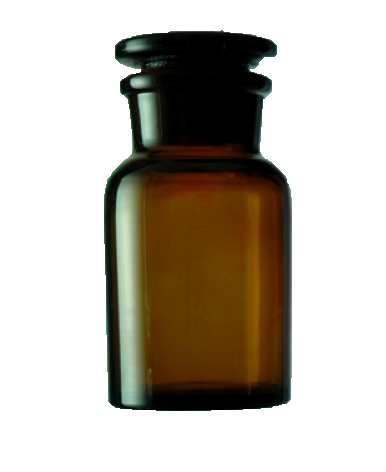 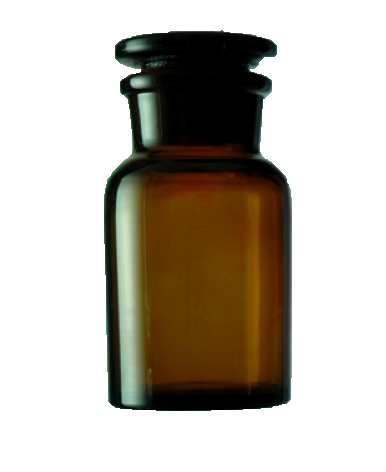 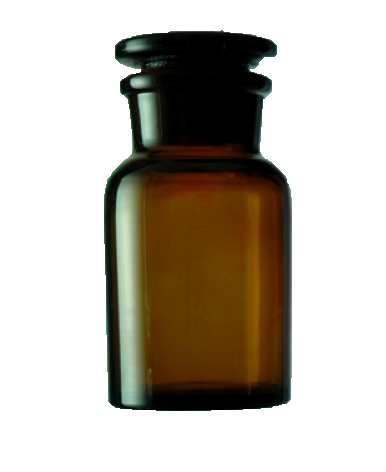 Молодец
Mg(ОH)2
Молодец
Fe(ОH)3
Ошибка
CaSO4
Замок КОСО
Вернутся в замок
Выберите склянки с кислотами
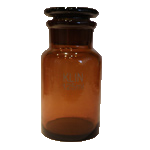 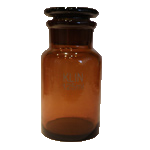 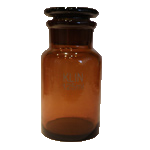 Молодец
Н2SO4
Ошибка
Н2O
Ошибка
Ca(OH)2
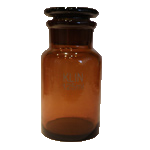 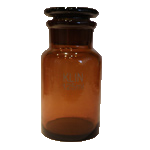 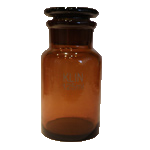 Молодец
Н2CO3
Молодец
НNO3
Ошибка
K2SO4
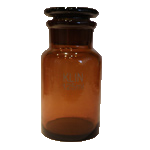 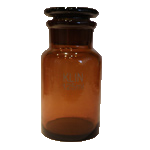 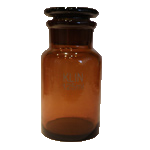 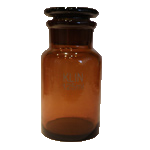 Молодец
Н3PO4
Ошибка
NaOH
Ошибка
NO
Молодец
Н3PO3
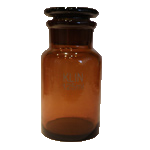 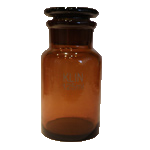 Ошибка
P2O5
Молодец
НCl
Выберите склянки с солями
Вернутся в замок
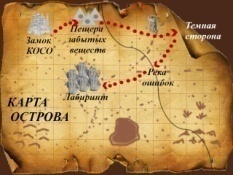 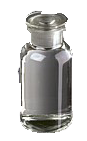 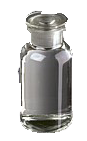 Ошибка
Н2CO3
Молодец
NaHCO3
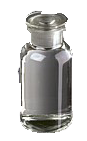 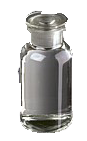 Молодец
MgOHCl
Ошибка
СО2
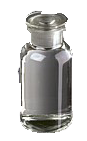 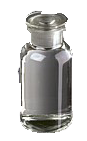 Молодец
K2SO4
Ошибка
Н2SO4
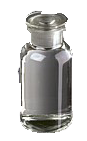 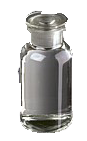 Молодец
K2NaPO4
Ошибка
NaOH
Пещера забытых веществ
Посмотреть  карту
Какое вещество скрыто в пещере?
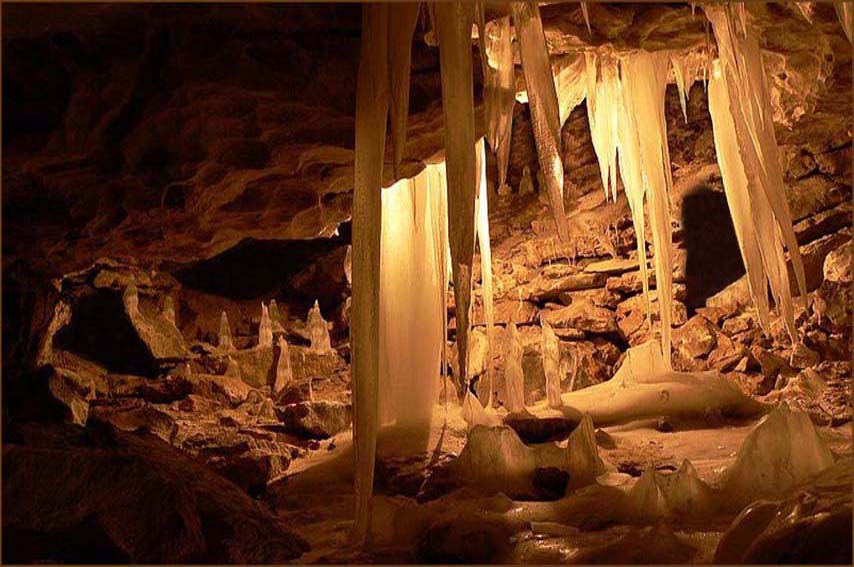 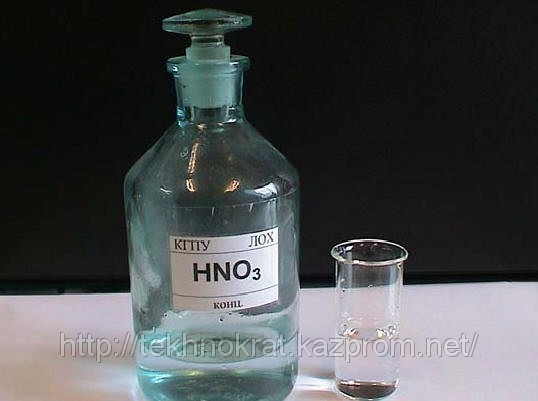 кислоты
Лакмус в них краснеет.
2. Растворяется цинк и медь.
3. Мелок - пускает пузыри!
4. Его нужно добавлять в воду, а не наоборот!
Пещера забытых веществ
Посмотреть  карту
Какое вещество скрыто в пещере?
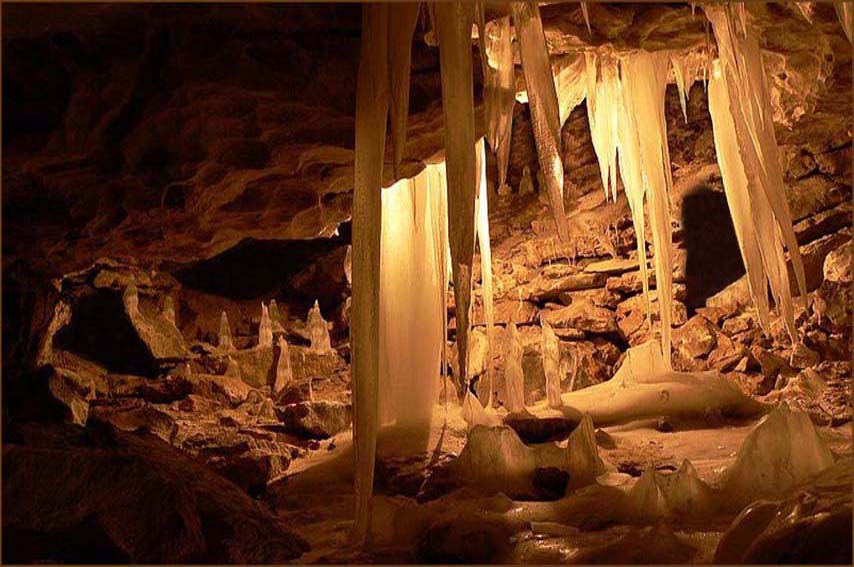 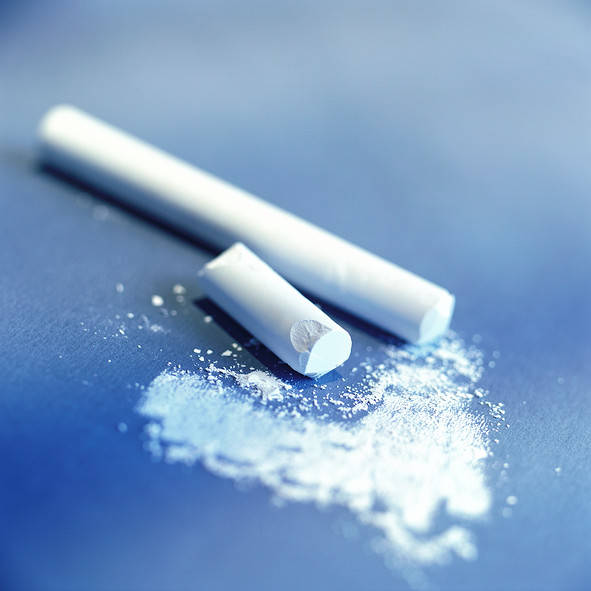 Сообщаю: я спешу! Я живу, пока пишу. Исчертил всю доску белым… Исчезаю. Был я ...
Пещера забытых веществ
Посмотреть  карту
Какое вещество скрыто в пещере?
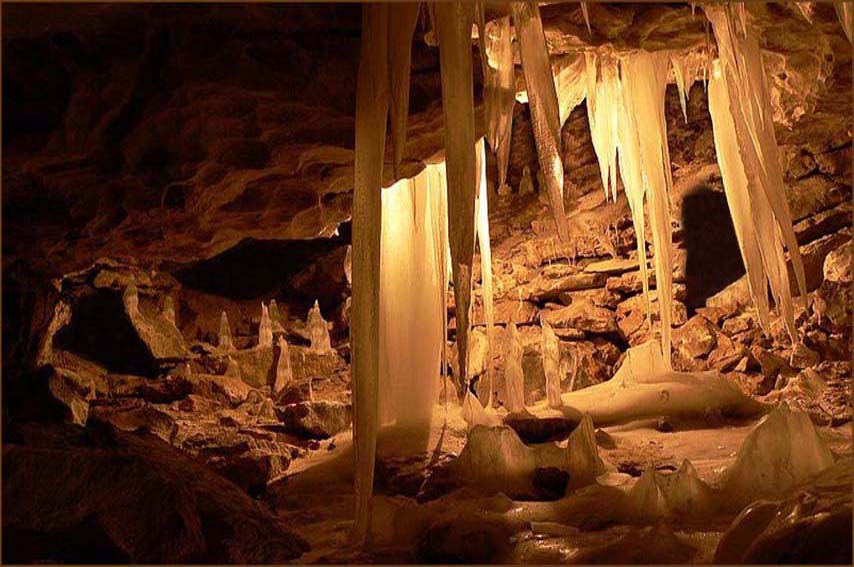 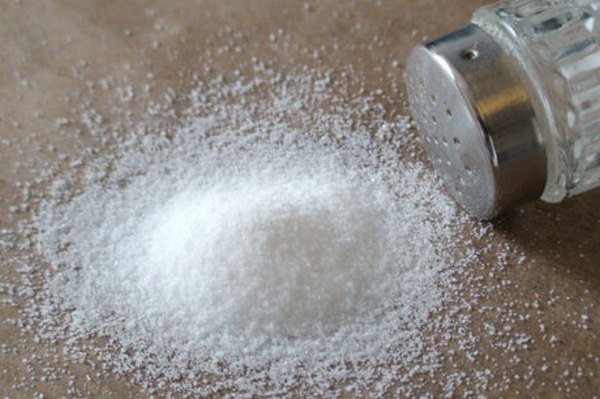 Порознь каждый ядовит, вместе будет — аппетит.
Пещера забытых веществ
Посмотреть  карту
Какое вещество скрыто в пещере?
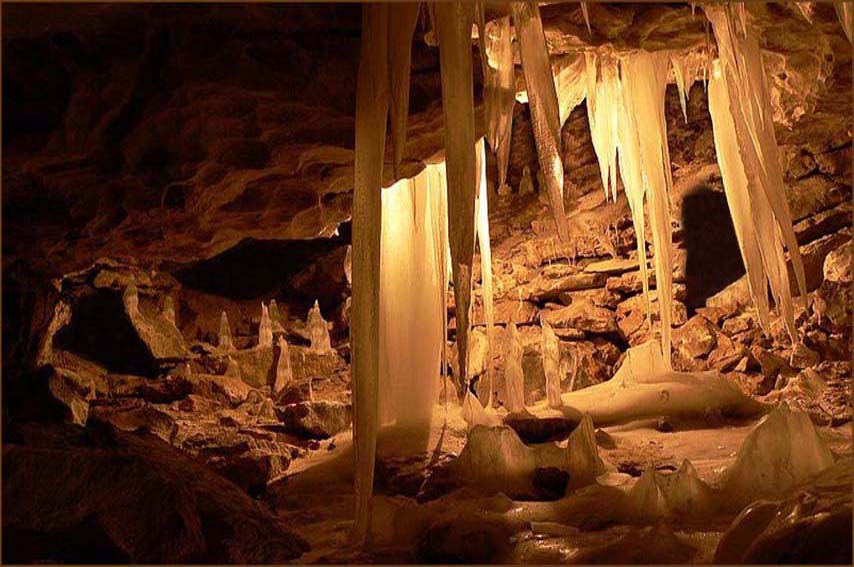 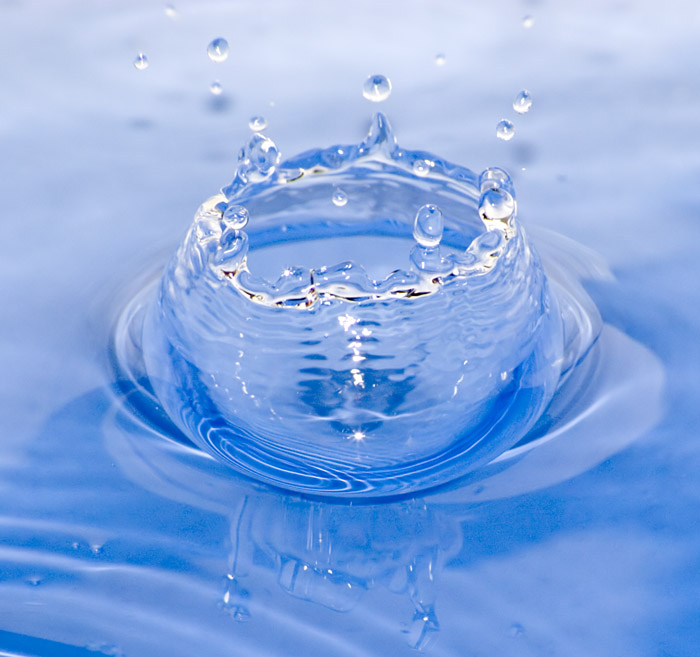 Я от мороза - застываю. То снегом стану, то инеем, то градом. Весною в– ручейке бегу, летом – дождиком землю поливаю.
Пещера забытых веществ
Посмотреть  карту
Какое вещество скрыто в пещере?
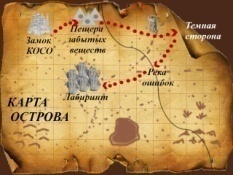 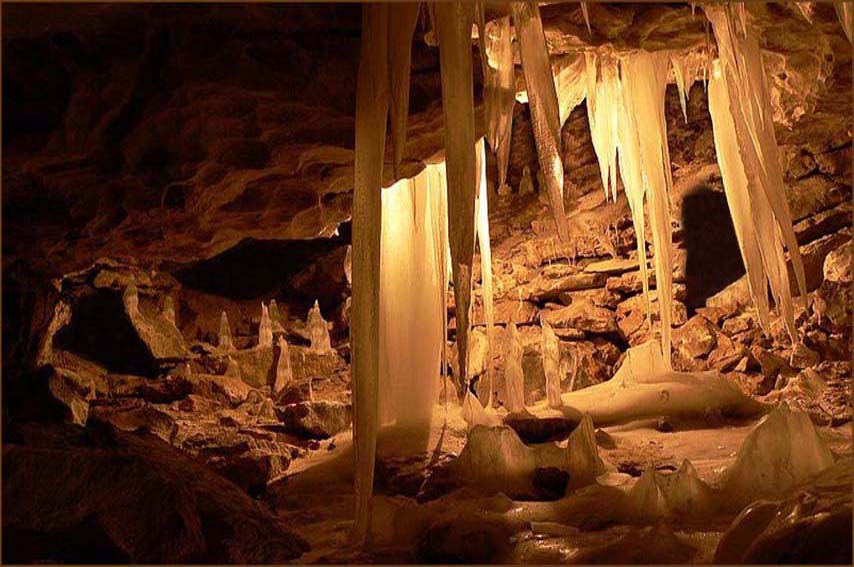 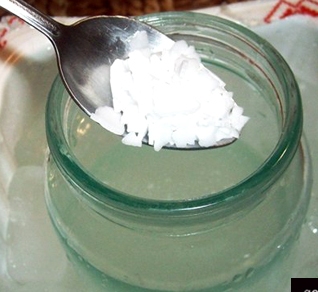 Щелочь
В них фенолфталеин приобретает малиновую окраску
Темная сторона
Посмотреть  карту
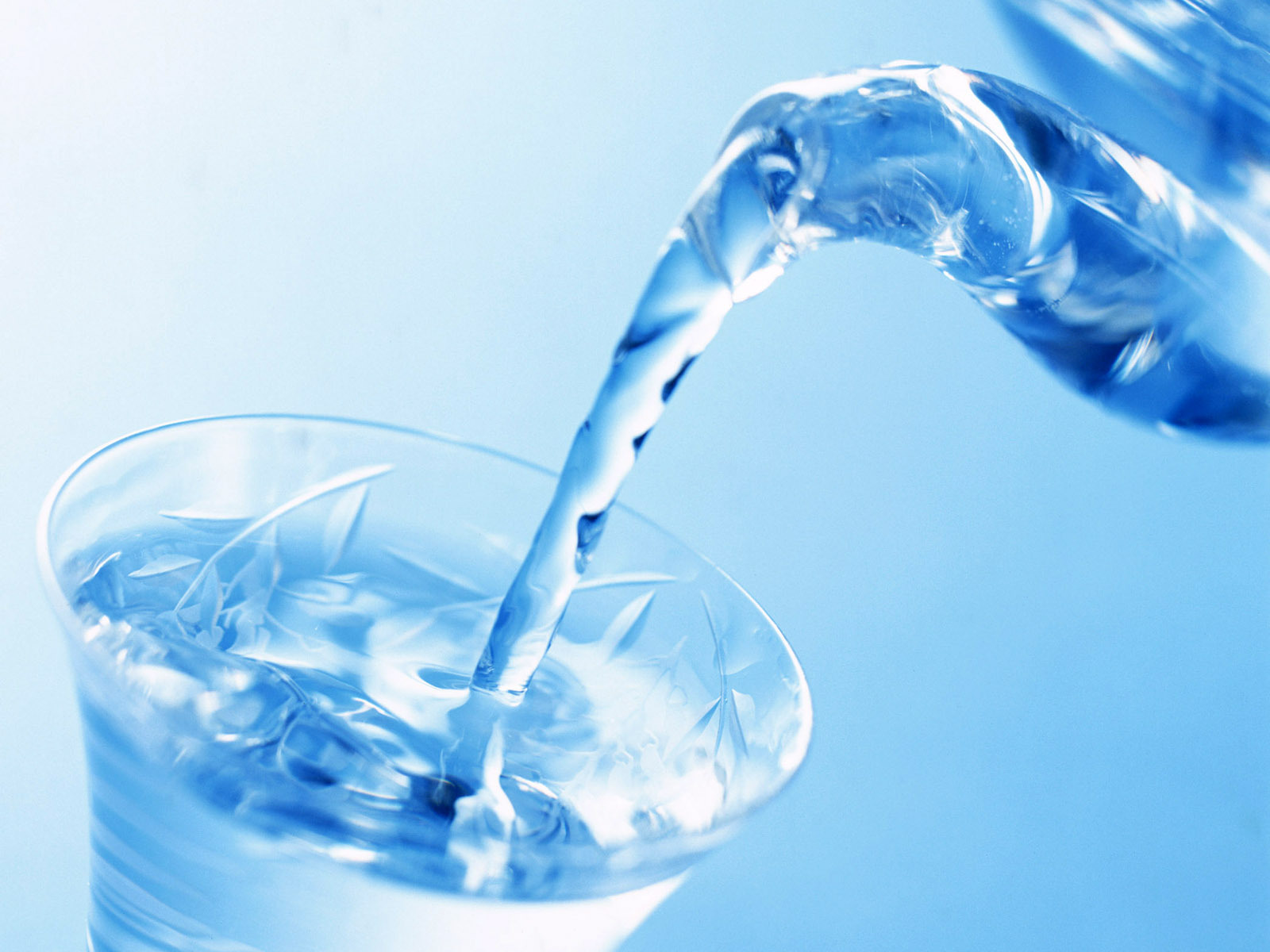 Если растереть в ступке таблетку фенолфталеина, добавить несколько гранул щёлочи, то между этими веществами реакция не идёт. Что надо сделать, чтобы она произошла?
Темная сторона
Посмотреть  карту
В минеральной воде бурлит, в топочном газе летает, растениям пользу несёт, пожар затухать заставляет. О каком веществе идёт речь, к какому классу веществ относится?
Темная сторона
Посмотреть  карту
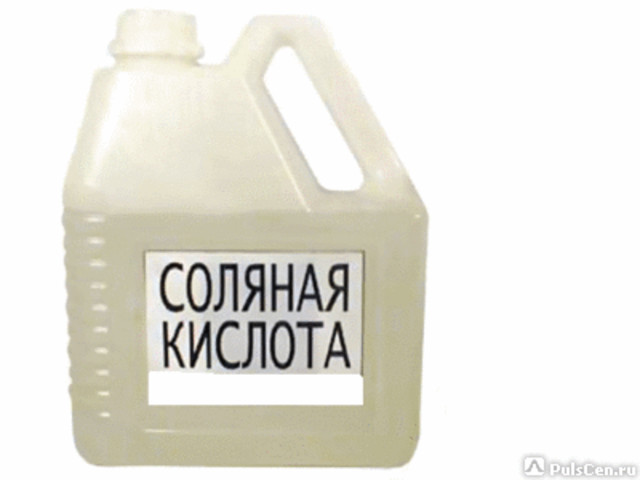 Какая кислота содержится в желудочном соке человека? К какому классу веществ относится?
Темная сторона
Посмотреть  карту
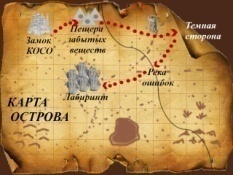 На кожу ваших рук попал раствор едкого натра. Каковы ваши действия?
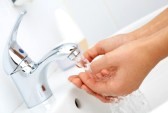 Река ошибок
Посмотреть  карту
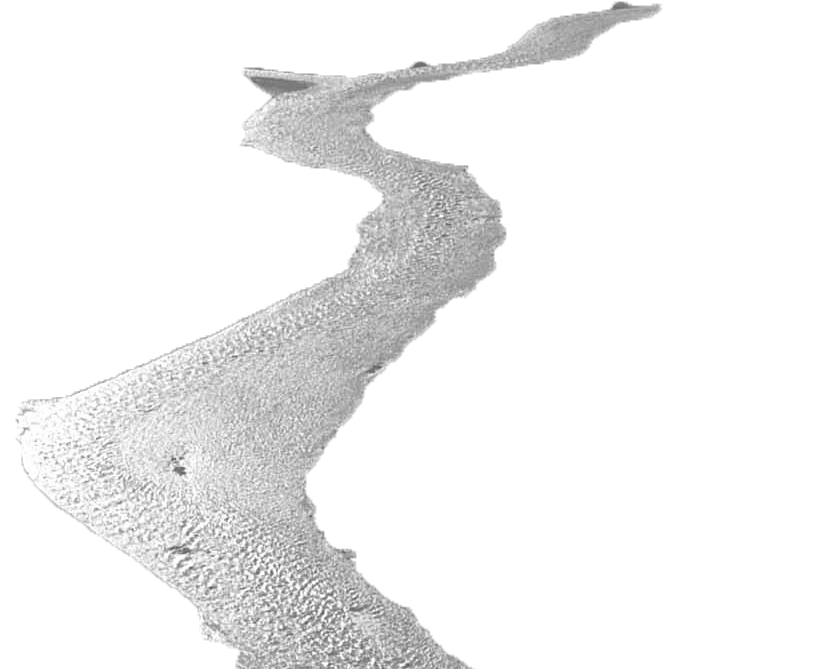 Найдите третье лишнее вещество?
1. H2S, MgO, HCl
2. MgO, К2O, ZnO
3. SO3, MgO, P2O5
4. Mg(OH)2, KOH, FeSO4 
5. H3PO4, MgSO4, Mg3(PO4)2
[Speaker Notes: Формулу лишнего вещества зачеркнуть пером интерактивной доски.]
Река ошибок
Посмотреть  карту
Найдите ошибки
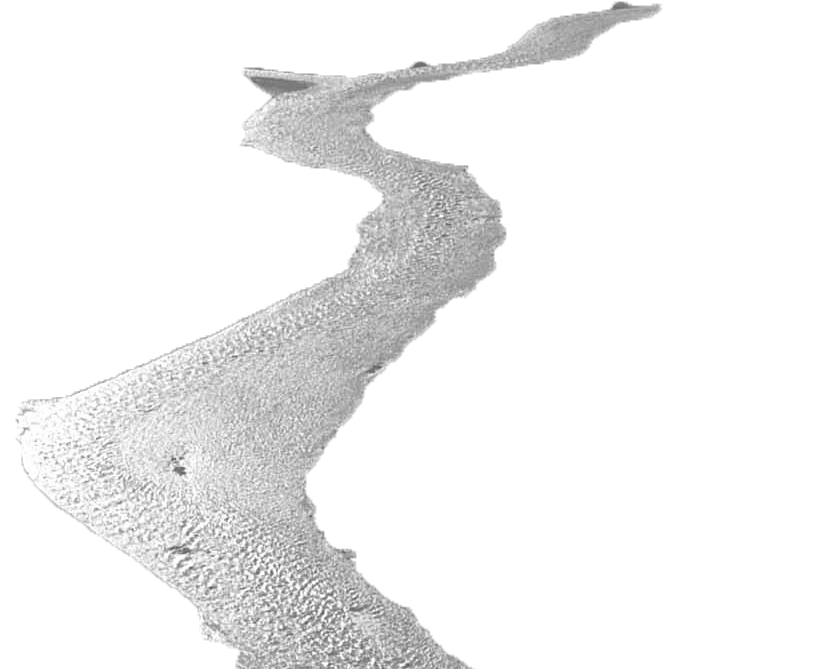 кремниевая кислота;
двухосновная;
кислородсодержащая;
растворимая в воде.
Формула кислоты
H2SiO3
хлорид железа (III);
соль;
нерастворимая в воде;
Формула вещества
FeCl3
сложные вещества, состоящие
из  трех элементов,
среди которых имеется атом кислорода
Какой класс неорганических веществ MexOy
оксиды
Река ошибок
Посмотреть  карту
Формулы кислот и их названия
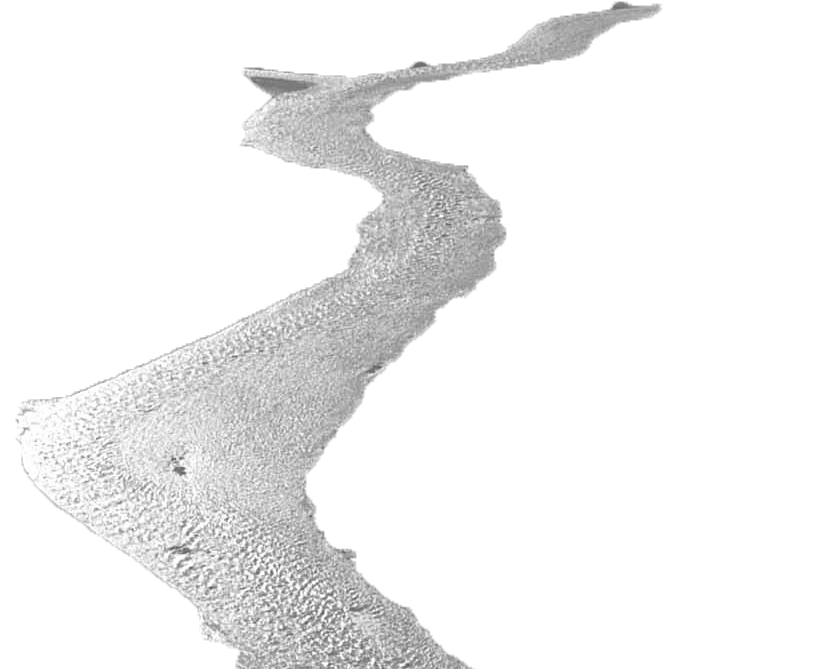 HNO3
Кремниевая
H3PO3
Азотная
H2CO3
Сероводородная
H2S
Фосфористая
H2SiO3
Угольная
H2SO3
Сернистая
[Speaker Notes: Пером интерактивной доски соотнести формулы и названия кислот.]
Река ошибок
Посмотреть  карту
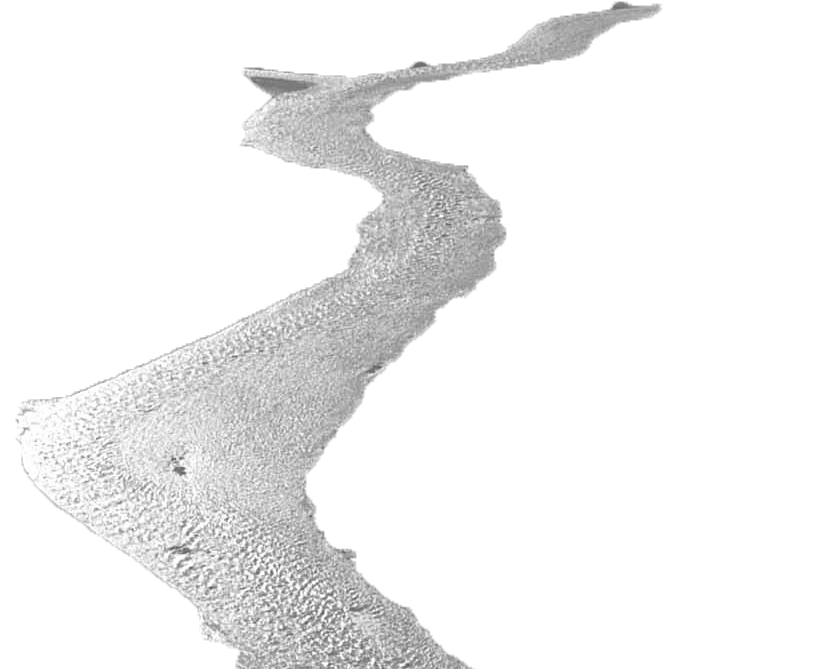 Цветовое обозначение этикеток кислот, солей, оснований и оксидов
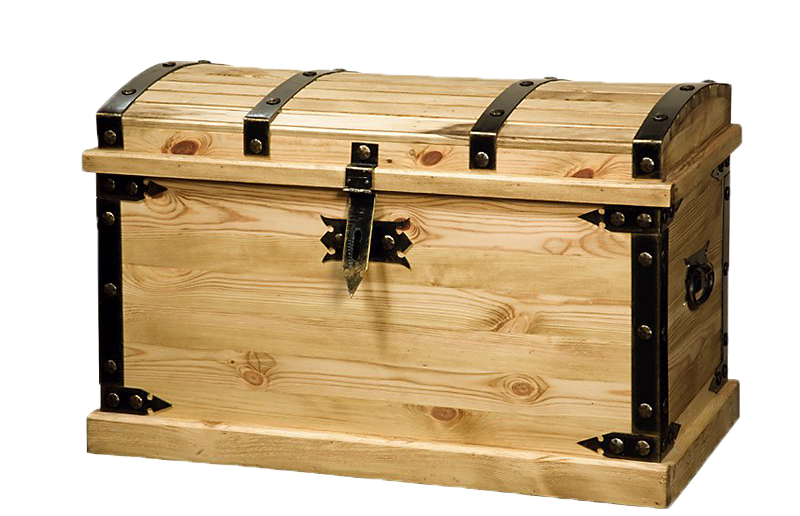 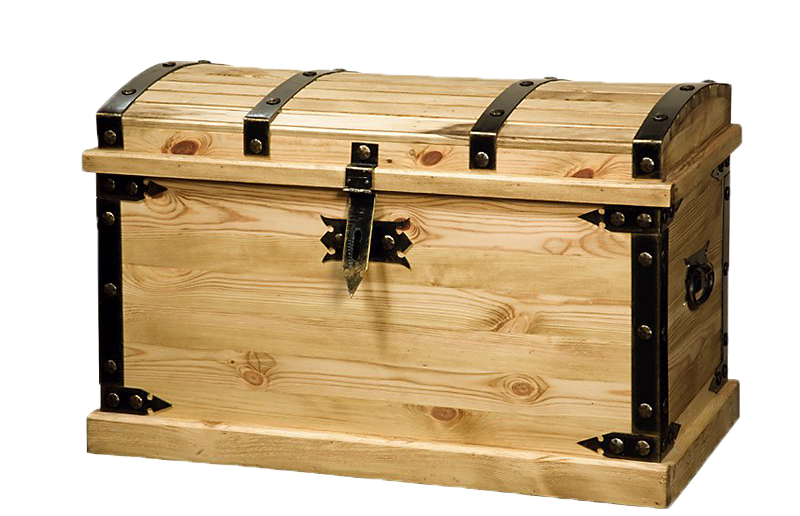 Основание
Кислота
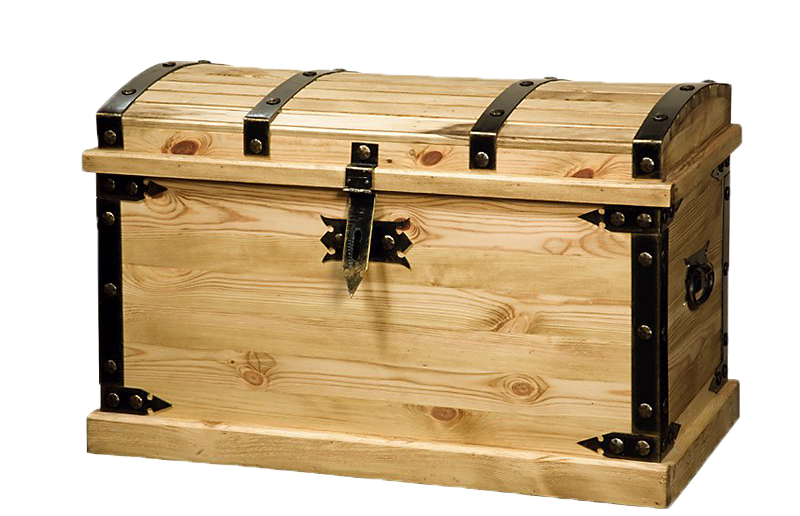 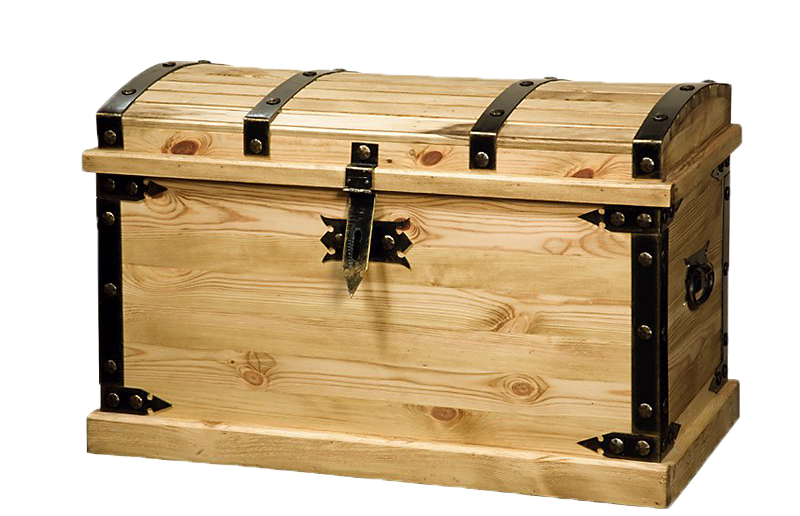 Соли
Оксиды
[Speaker Notes: Подберите цвета неорганических веществ]
Река ошибок
Посмотреть  карту
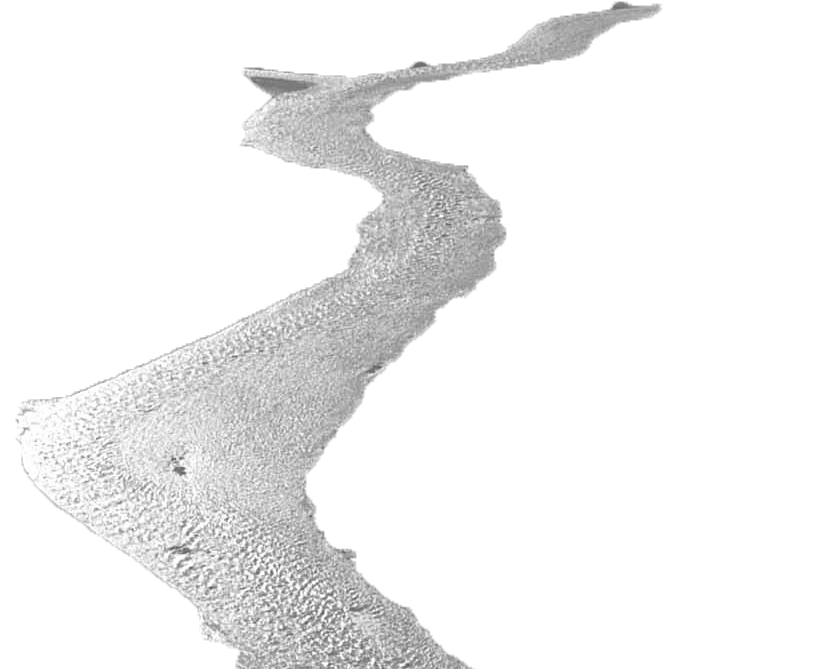 Все соли в ряду растворимы в воде
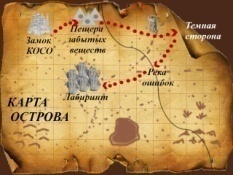 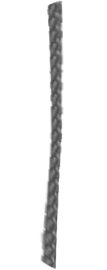 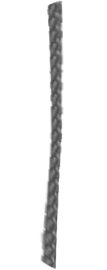 ZnSO4
NaNO3
CuCl2
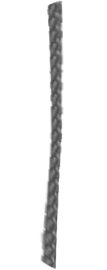 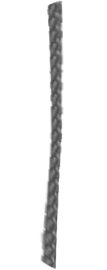 CaCO3
AgNO3
BaSO4
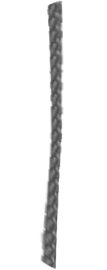 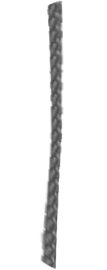 KCl
Na3PO4
MgSO4
[Speaker Notes: По таблице растворимости кислот, солей, оснований определить растворимость солей в воде. Не растворимые в воде соли зачеркнуть пером интерактивной доски.]
Лабиринт
Посмотреть  карту
Распознайте индикаторами раствор
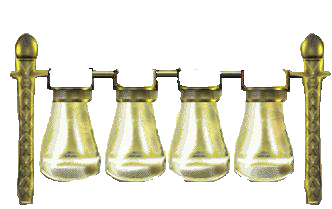 Нейтральная среда
Щелочная среда
Кислая
 среда
Индикатор
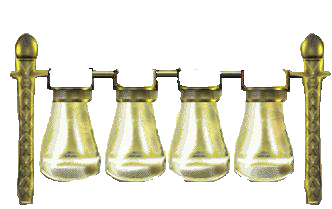 ?
?
?
Лакмус
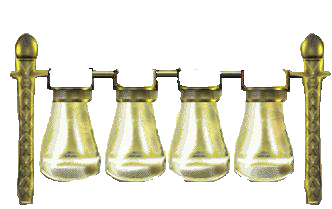 ?
?
?
Метилоранж
?
?
?
Фенолфталеин
[Speaker Notes: Даны пробирки с веществами: кислотой и щелочью, определить вещества с помощью индикаторов.]
Лабиринт
Посмотреть  карту
Заполните пробелы
Zn +  …      = ZnCl2 + H2
CuO + H2SO4 = …      + H2O
HCl + NaOH =  …     +   …
CaCO3 = CaO +…
CaO +  …   = Ca(OH)2
[Speaker Notes: Заполнить пробелы, пользуясь пером интерактивной доски.]
Лабиринт
Посмотреть  карту
Составьте формулы веществ
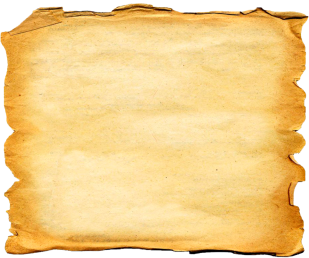 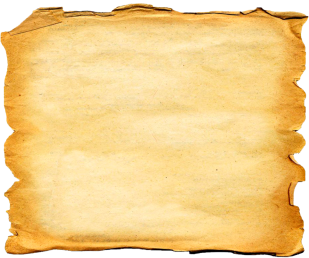 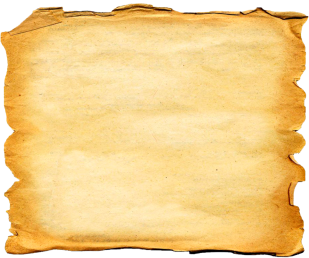 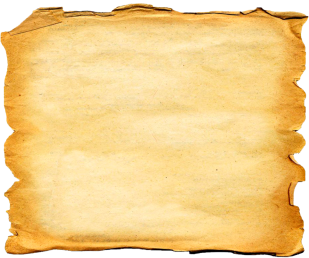 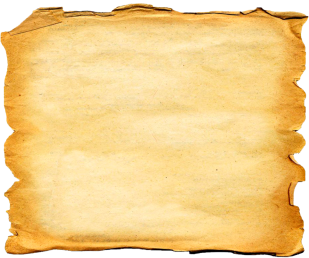 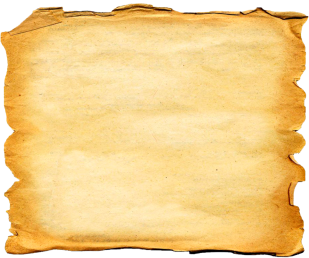 К+
Сl-
Na+
СO32-
H+
I-
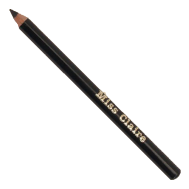 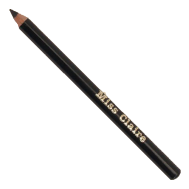 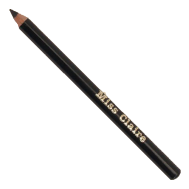 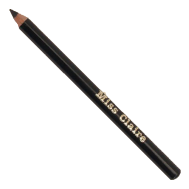 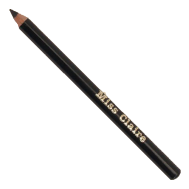 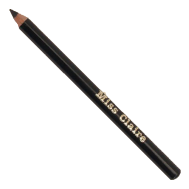 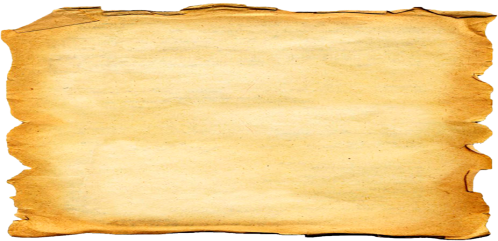 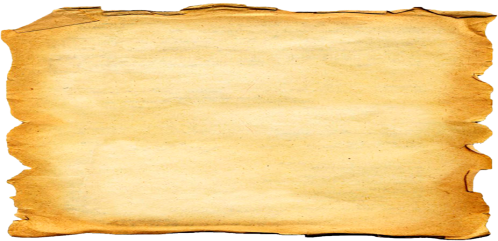 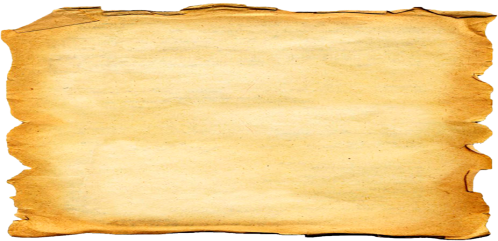 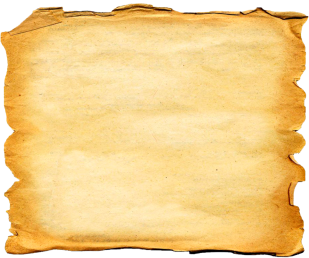 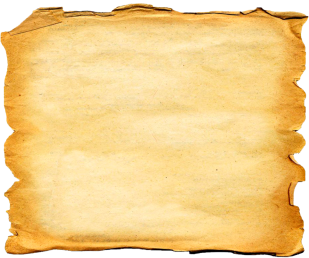 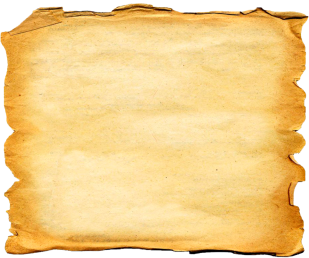 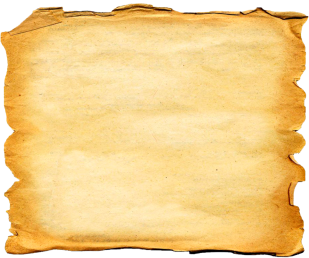 Ca2+
OH-
H+
PO33-
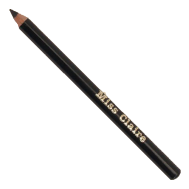 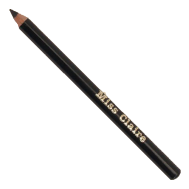 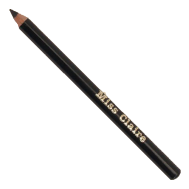 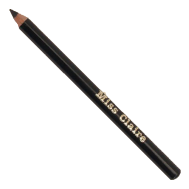 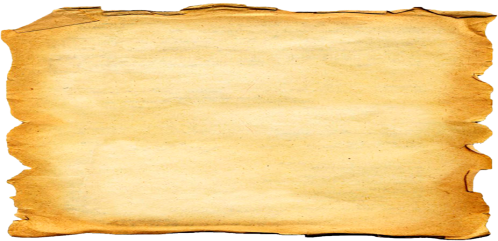 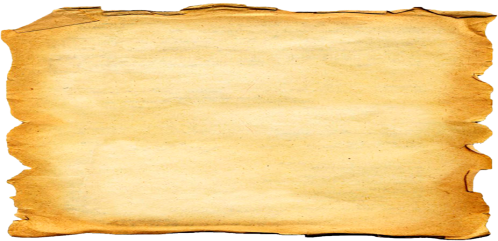 [Speaker Notes: Записать формулы веществ на пустых листах бумаги, пользуясь пером интерактивной доски.]